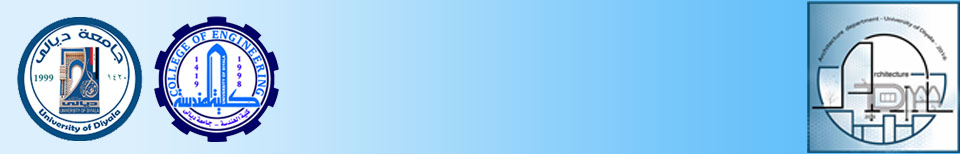 جامعة ديالى – كلية الهندسة
قسم هندسة العمارة
مبادئ الفن والعمارة / المرحلة الأولى
المحاضرة الثامنة
مبادئ تنظيم الكتلة والفراغ
مبادئ تنظيم الكتلة والفراغ
المحور (المحورية)    Axis
التماثل (التناظر)  Symmetry
التدرج  (الهرمية)    Hierarchy
الإيقاع    Rhythm
العنصر المنظم   Datum
التحولات    Transformations